Danaisis Vargas , Matthew Man, and William Dallaway

DUNE DAQ Core Software WG
June 5th, 2024
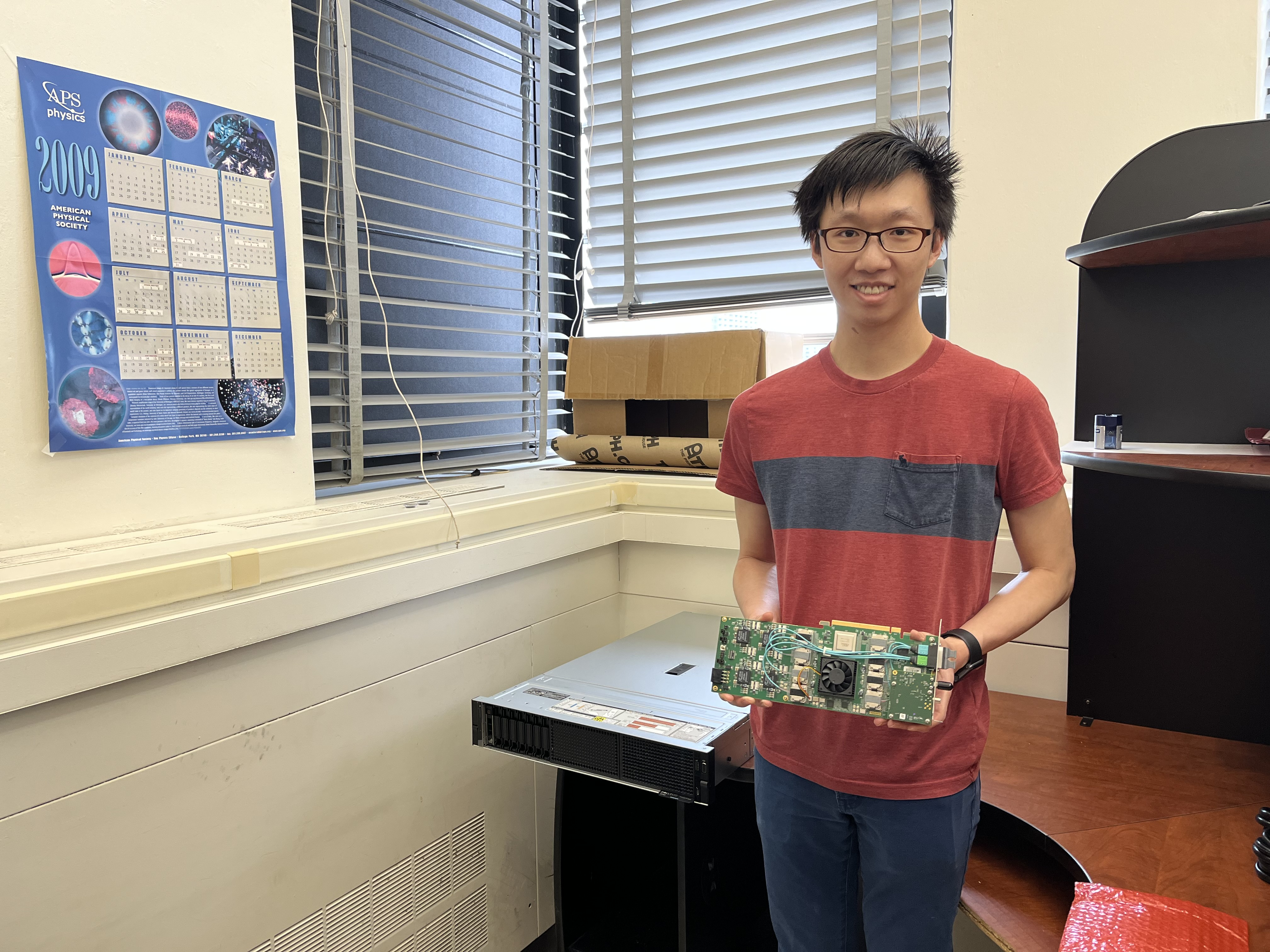 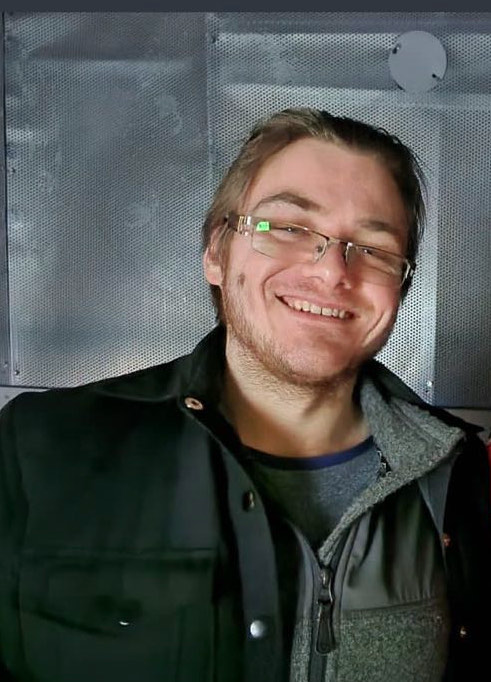 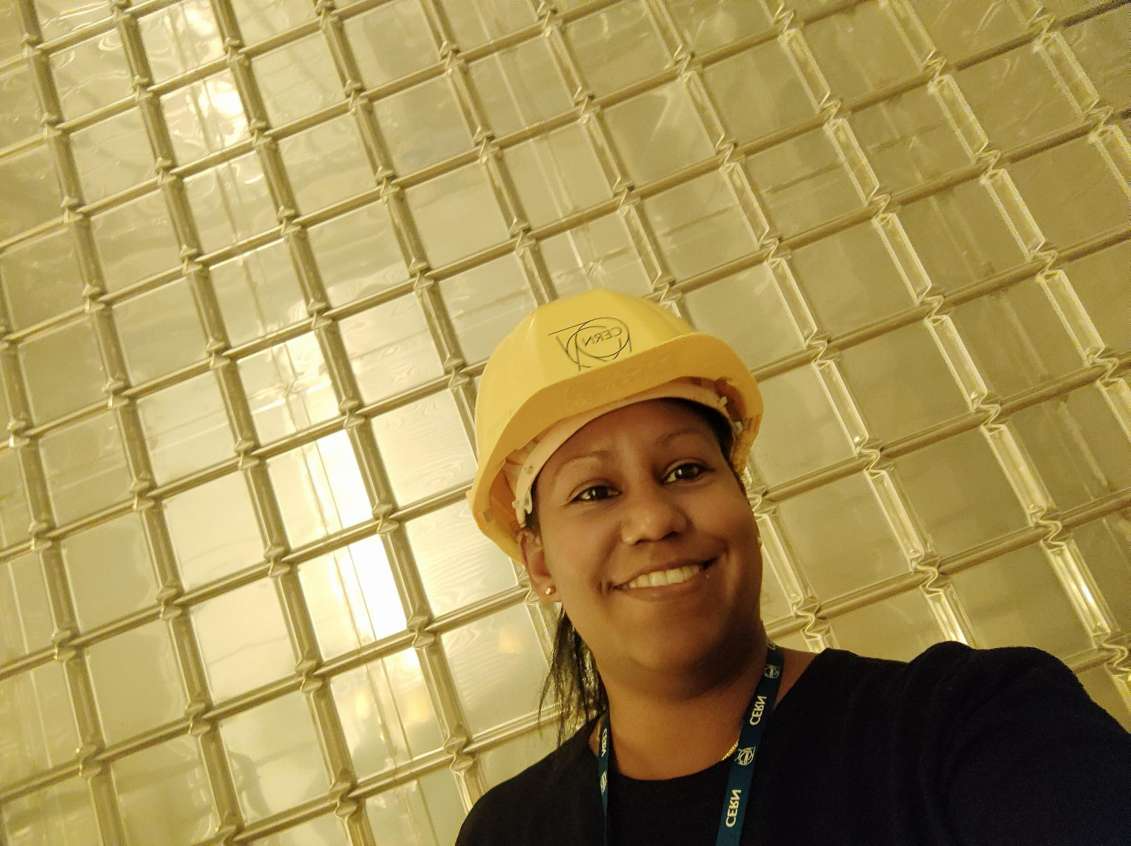 Today in the talk
AMD Zen3 Tuning: eliminating missed packets.
np04-srv-005 storage server commissioning.
Readout performance test summary.
2
D. Vargas, M. Man, W. Dallaway | DUNE DAQ Core Software WG | June 5th, 2024
AMD Zen3 Tuning: eliminating missed packets
3
D. Vargas, M. Man, W. Dallaway | DUNE DAQ Core Software WG | June 5th, 2024
100 Gbps data from WIBs
Flow of data
NIC on PCIe
No direct cache access (DCA)
Direct memory access (DMA)
Cache
DRAM Memory
CPU cores operate on cached data
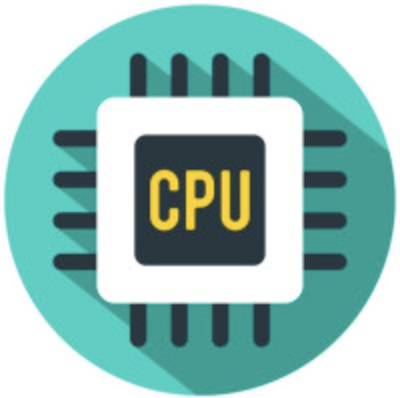 Read from memory
4
D. Vargas, M. Man, W. Dallaway | DUNE DAQ Core Software WG | June 5th, 2024
AMD Zen3 architecture
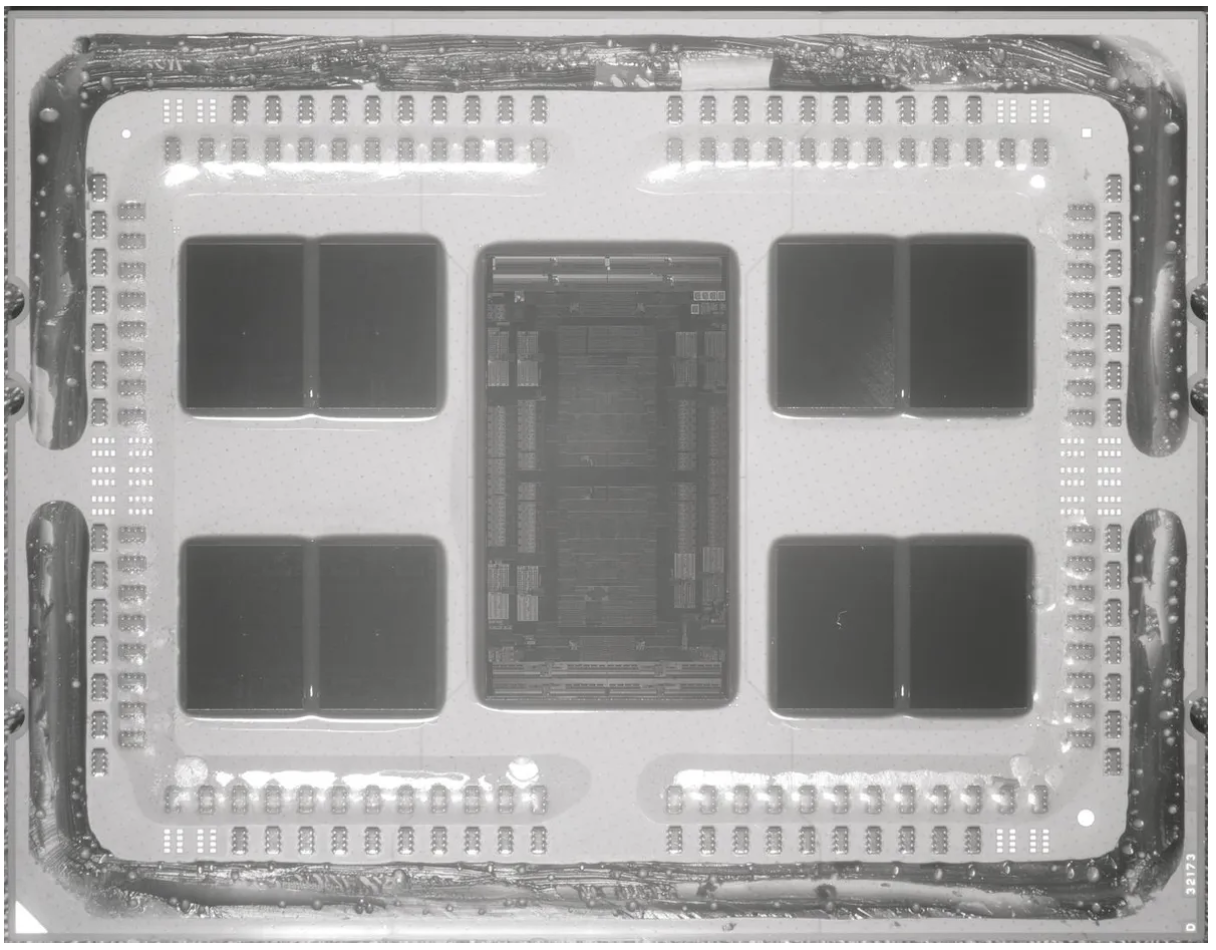 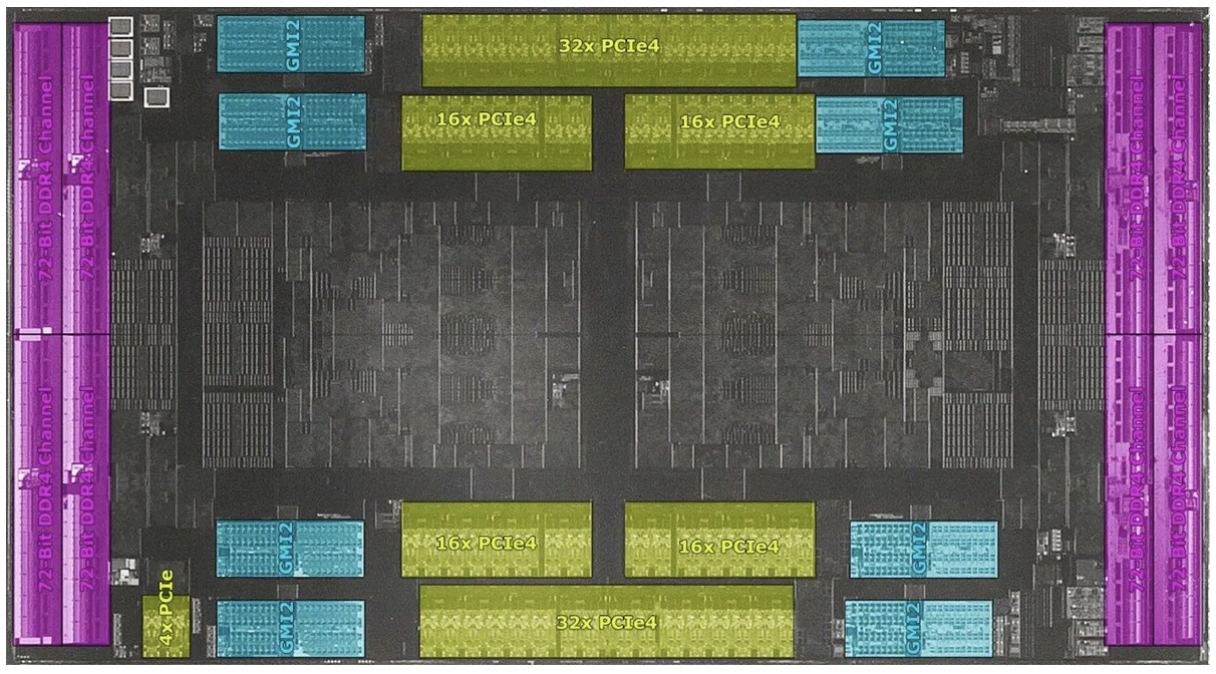 CCD
IOD
Single socket: connections                                                                                                               Single socket: dies
Note: pictured is Zen2 architecture but at this level they’re equivalent
5
D. Vargas, M. Man, W. Dallaway | DUNE DAQ Core Software WG | June 5th, 2024
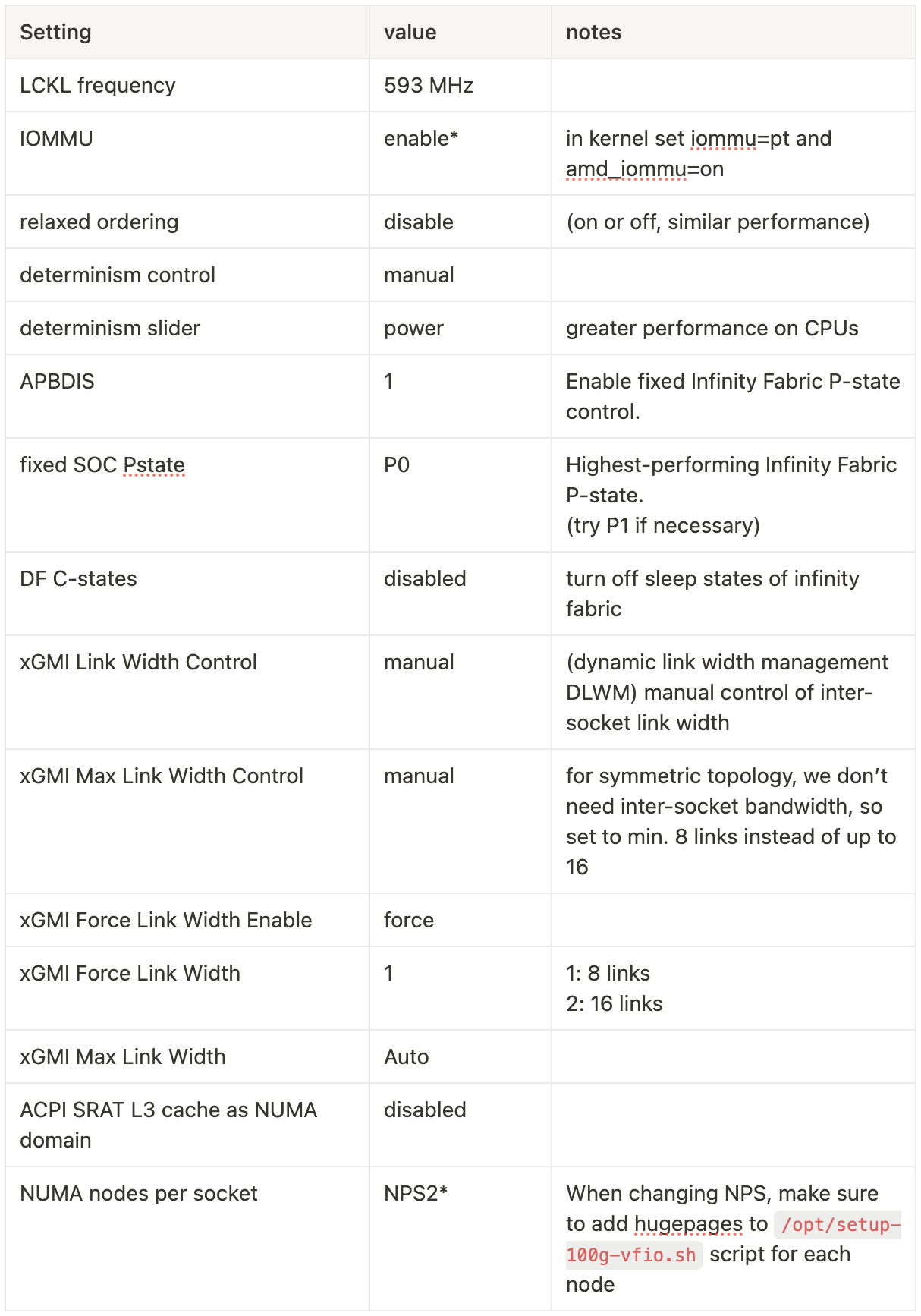 np02-srv-004 BIOS settings
BIOS tuning
np02-srv-001 and np02-srv-004 are same CPU family (Milan)
001 has 4 cores x 4 CCDs per socket
004 has 8 cores x 8 CCDs per socket

On 001 the only BIOS setting necessary was to set the LCKL frequency to maximum of 593 MHz
Improves DMA from PCIe

004 needed more tuning, see table
Targeted at reducing memory latency
I included everything I changed, and highlighted the ones I think made the difference
D. Vargas, M. Man, W. Dallaway | DUNE DAQ Core Software WG | June 5th, 2024
6
CPU pinning
NUMA0
NUMA1
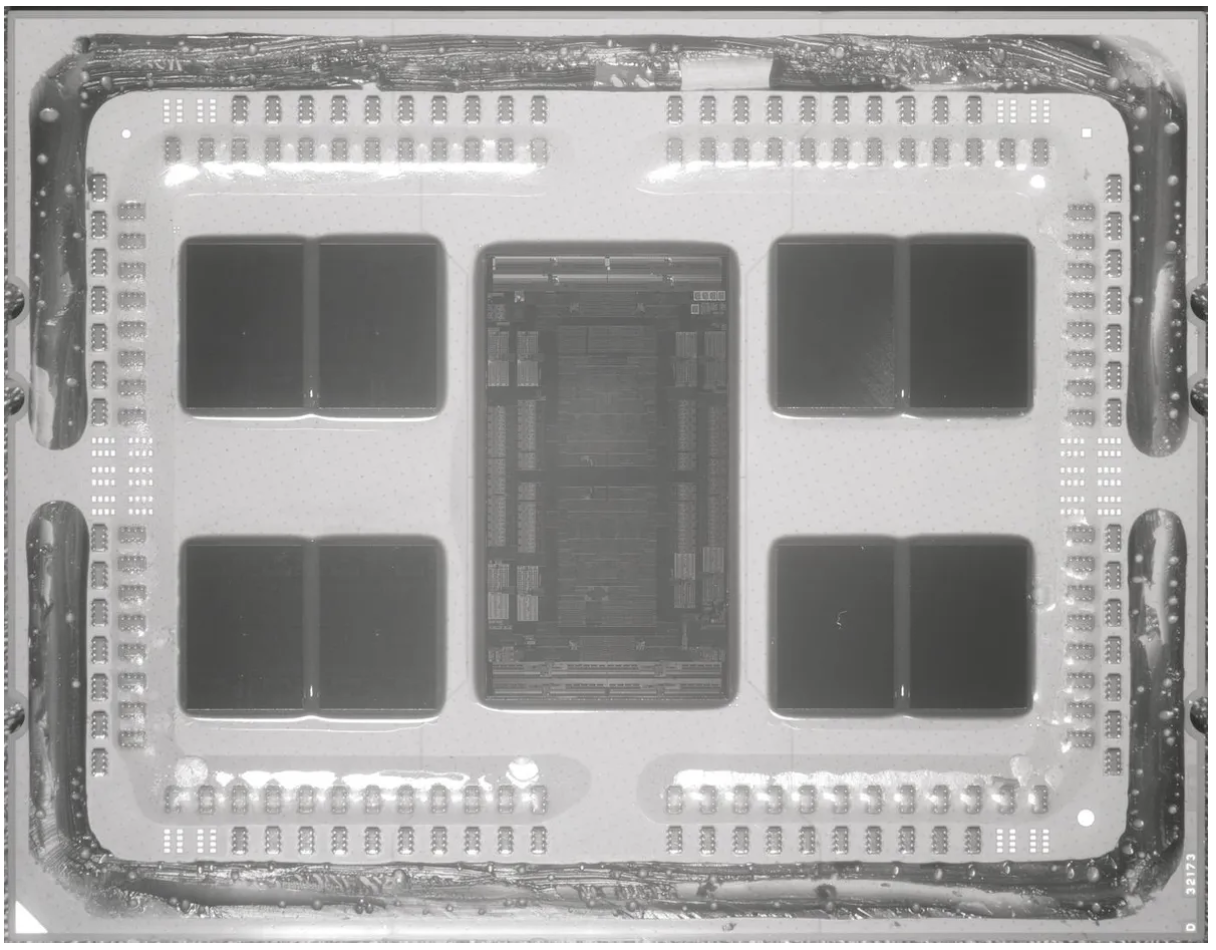 Group by stream (48 WIB streams): rte-worker, post-proc, and recording handling the same streams grouped on same CCD
Parent, tpset-0, cleanup
empty
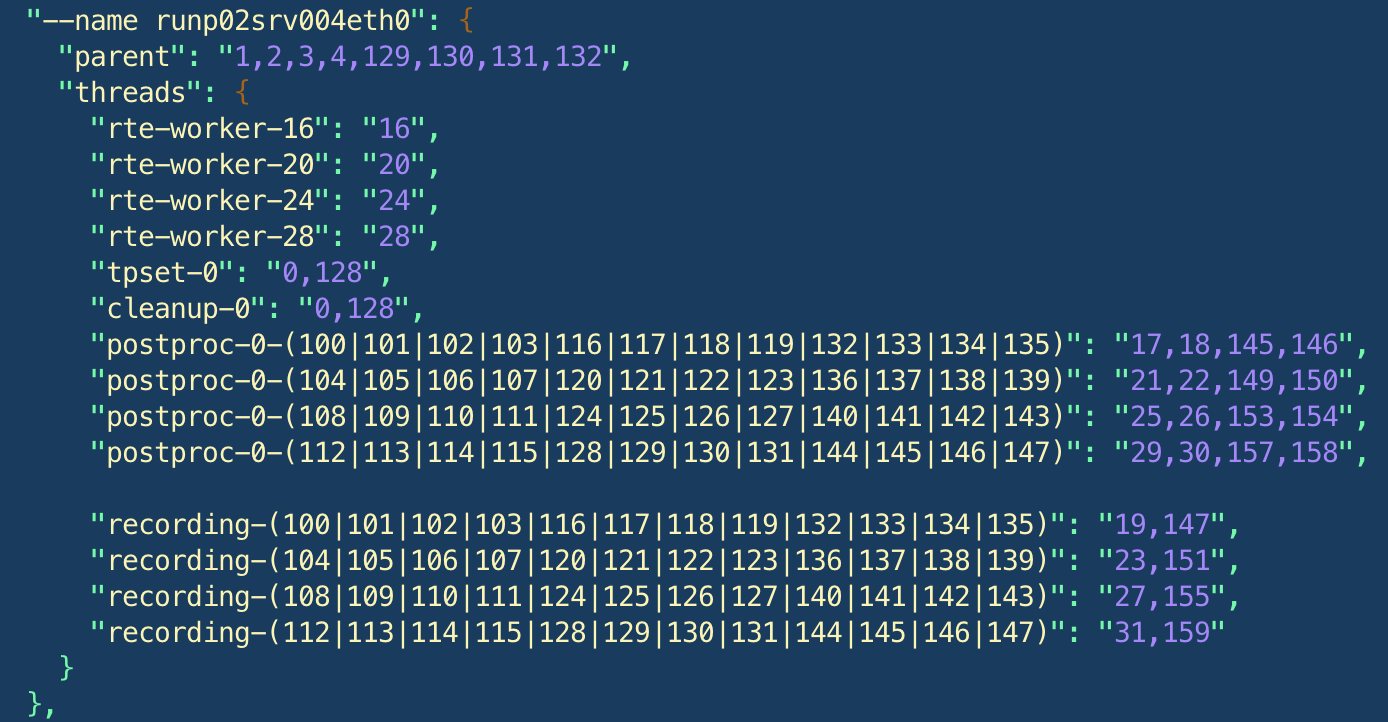 24 streams
24 streams
D. Vargas, M. Man, W. Dallaway | DUNE DAQ Core Software WG | June 5th, 2024
7
What else is there to do?
AMD Zen3 Tuning: eliminating missed packets.
Successful understanding and control of AMD architecture.
For PRR we should not be limited by Intel vs AMD CPU architectures.
I believe Intel machine 031 and AMD machine 004 are both capable of reading out 4 CRPs.
Technical point: DPDK needs to be rebuilt to allow rte-workers to use CPUs >128.
Power consumption/bare-minimum resources.
Are there BIOS settings that are unnecessary and can save power? (DF C-states, fixed P states)
D. Vargas, M. Man, W. Dallaway | DUNE DAQ Core Software WG | June 5th, 2024
8
np04-srv-005 storage server commissioning
9
D. Vargas, M. Man, W. Dallaway | DUNE DAQ Core Software WG | June 5th, 2024
Status                                      Testing
All nvme drives prepared
4 RAID level 10 arrays
/data2, /data3, /data4, /data5
Added into fstab to persist on reboot
Kurt mentioned file-transfer metadata-creation script relies on /data0-3 pattern. 
Do the RAID data directories need to be renamed? 
How are /data0-1 used and how are /data2-5 used?
Tested data writing with NP02 and NP04
With four data writers we were able to sustain ~7Hz trigger rate from CRP4+5 
the bottleneck is the network
We used twelve datawriters for NP04 
bottlenecks were from the trigger
What else is there to do?
D. Vargas, M. Man, W. Dallaway | DUNE DAQ Core Software WG | June 5th, 2024
10
Readout performance test summary
11
D. Vargas, M. Man, W. Dallaway | DUNE DAQ Core Software WG | June 5th, 2024
Tests
Emulation 
mode
Stream scaling performance tests (with scaling for 8, 16, 24, 32, 40, and 48 streams). 
with TPG and raw recording enable
Reading one APA / CRP per server (using only one NUMA node)  when possible.
using differents TPG methods: AbsRS, SilverBullet, and SimpleThreshold
before and after applying kernel params
Reading two APAs / CRPs per server when possible.
2 x 100 Gb NICs 
Reading four APAs / CRPs.
2 x 200 Gb NICs
Stream scaling performance tests (with scaling for 8, 16, 24, 32, 40, and 48 streams). 
with TPG enable
with raw recording enable
with TPG and raw recording enable
before and after applying kernel params
D. Vargas, M. Man, W. Dallaway | DUNE DAQ Core Software WG | June 5th, 2024
12
Readout performance test summary
13
D. Vargas, M. Man, W. Dallaway | DUNE DAQ Core Software WG | June 5th, 2024
What else is there to do?
Readout performance test summary.
The performancetest app (https://github.com/DUNE-DAQ/performancetest) is up to date.
How to conduct benchmark and performance tests. 
How to process and present the results.
All configuration are on np04 (https://gitlab.cern.ch/dune-daq/online/np04daq-configs.git)
Reading two APAs / CRPs. We would like to test:
np02-srv-001 (Intel) with 2 x 100 Gb NICs 
np02-srv-002 (AMD) with 2 x 100 Gb NICs 
Reading four APAs / CRPs. This will be possible with servers:
np04-srv-031 (Intel) with 2 x 200 Gb NICs 
np02-srv-004 (AMD) with 4 x 100 Gb or 2 x 200 Gb NICs 
Minimum resources test
D. Vargas, M. Man, W. Dallaway | DUNE DAQ Core Software WG | June 5th, 2024
14
References
AMD tuning guides:
https://www.amd.com/content/dam/amd/en/documents/epyc-technical-docs/tuning-guides/data-plane-development-kit-tuning-guide-amd-epyc7003-series-processors.pdf
https://www.amd.com/content/dam/amd/en/documents/epyc-technical-docs/tuning-guides/amd-epyc-7003-tg-workload-57011.pdf
AMD topology:
https://www.anandtech.com/show/16529/amd-epyc-milan-review/4
Thank you
Callbacks
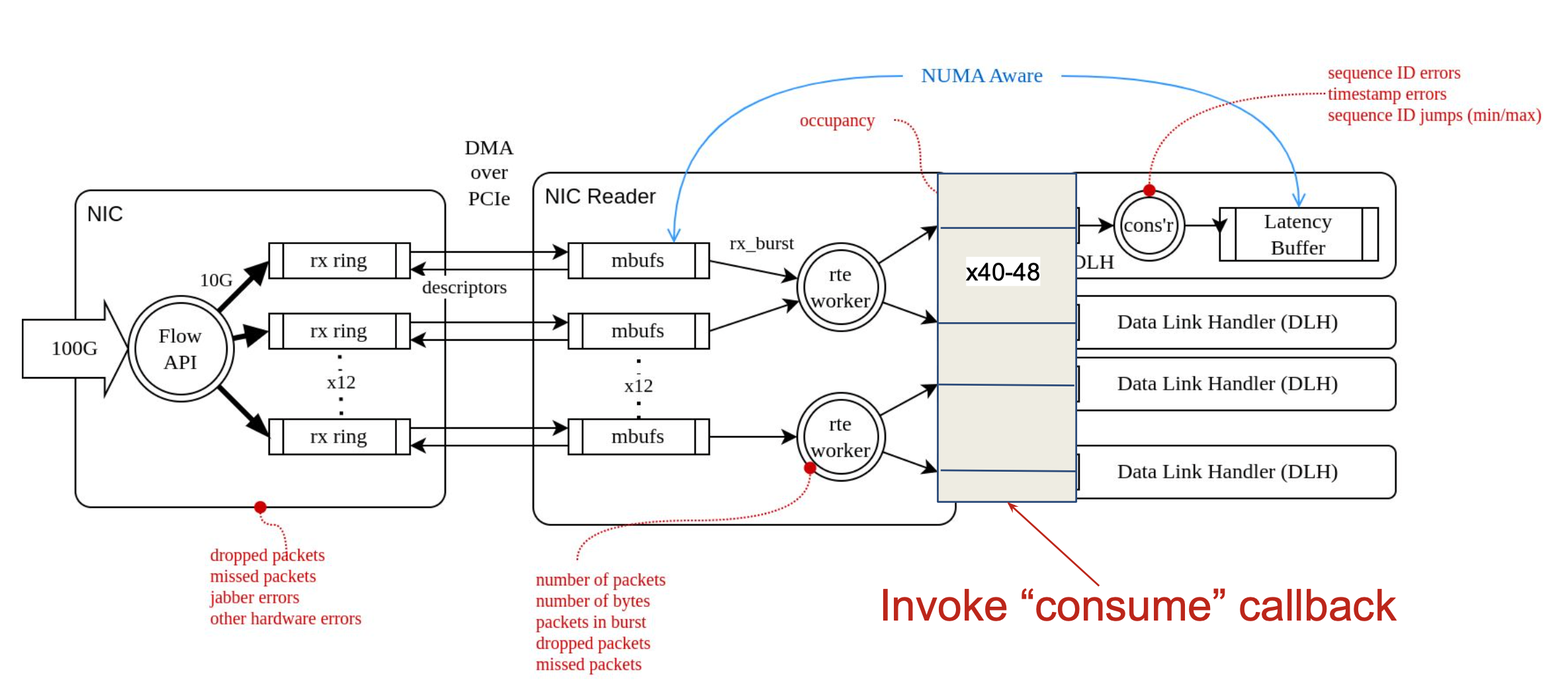 D. Vargas, M. Man, W. Dallaway | DUNE DAQ Core Software WG | June 5th, 2024
16